ME 251
Anupam Saxena
Professor
Mechanical Engineering
Compliant and Robotic Systems Lab
Indian Institute of Technology Kanpur
Feed Check Valve
PART LIST
Prepared by Anupam Saxena, Vitthal Khatik and Ishu Agrawal
Feed Check Valve
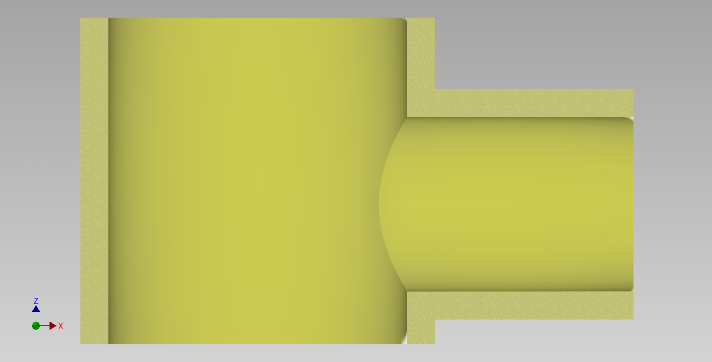 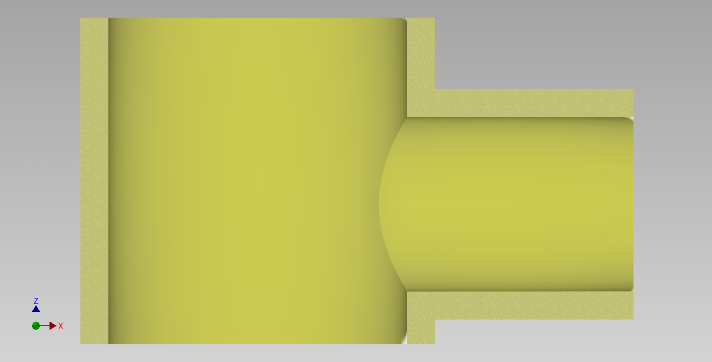 PART LIST
Prepared by Anupam Saxena, Vitthal Khatik and Ishu Agrawal
Feed Check Valve
PART LIST
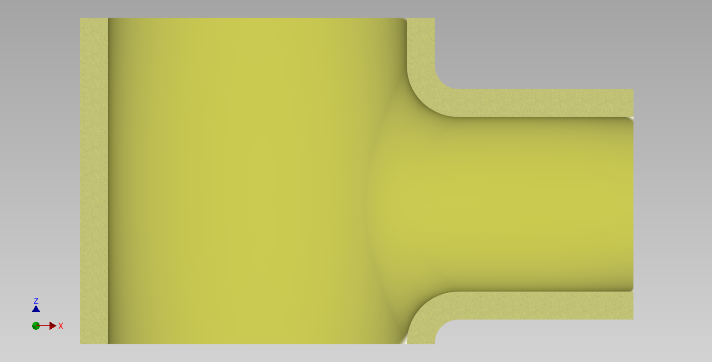 Prepared by Anupam Saxena, Vitthal Khatik and Ishu Agrawal
THREADED FASTENERS
Engineering systems are composed of parts which are joined together
Methods of joining
Adhesive bonding
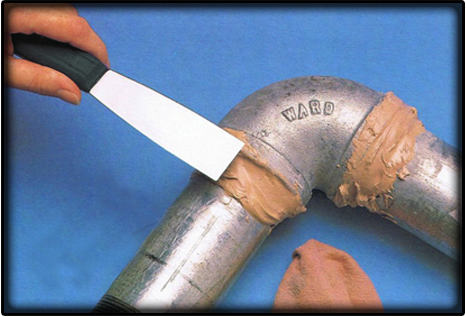 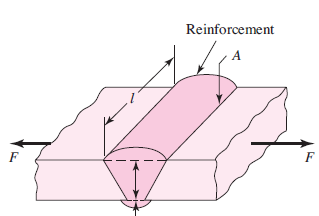 Welding
Using threaded fasteners
Riveting
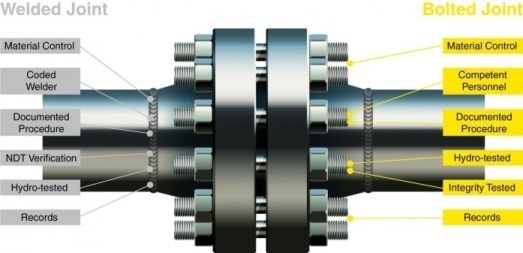 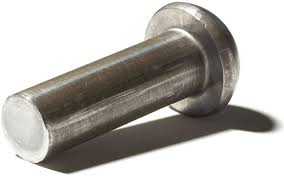 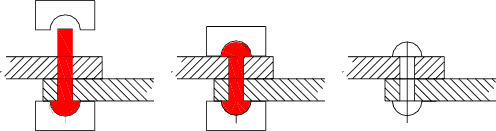 THREADED FASTENERS
Threads
Helical feature made on the outer surface of a cylindrical part
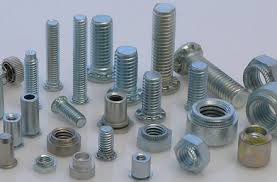 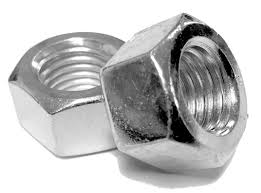 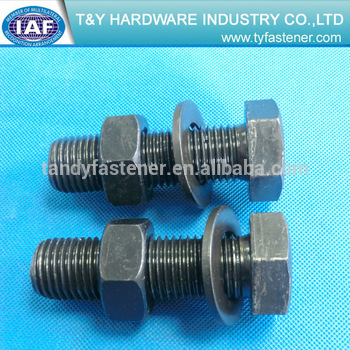 THREADED FASTENERS
Major diameter
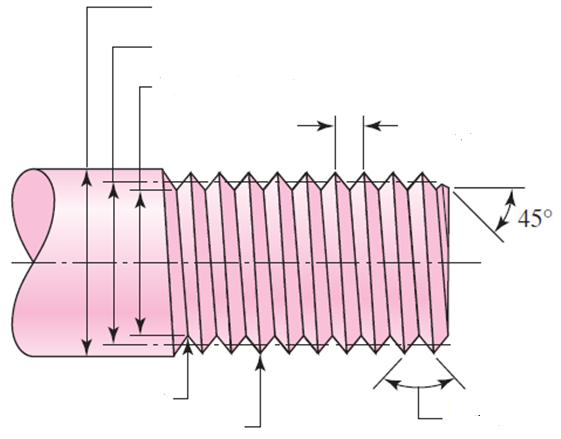 Pitch diameter
Minor or root diameter
Pitch
Chamfer
Root
Crest
Thread angle
Flank
Pitch is distance measured parallel to axis between corresponding points on adjacent threads
THREADED FASTENERS
Standard ISO Metric thread profile
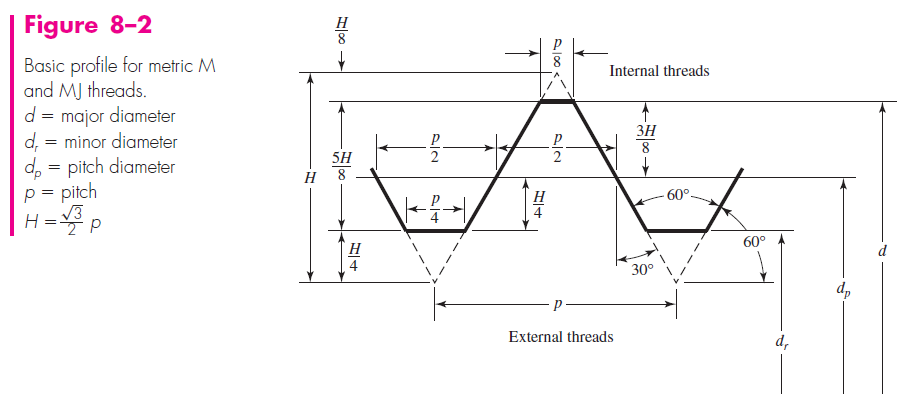 Pitch
R=H/6
Major diameter
Minor diameter
Pitch diameter
THREADED FASTENERS
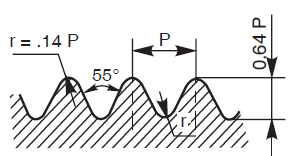 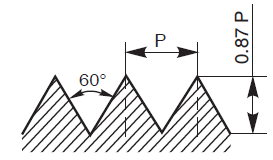 Other Thread Profiles
White worth
Sharp V
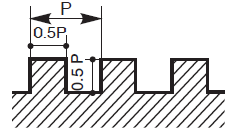 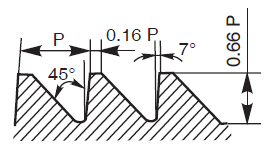 Square
Buttress
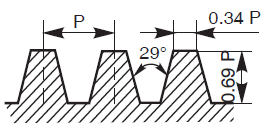 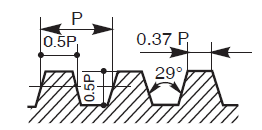 Worm
ACME
THREADED FASTENERS
Why so many profiles?
V threads: 
Large flank area and hence more friction. Used in effective positioning
Difficult to make. Relatively weak


Whiteworh thread: Radius at crest and root reduces stress concentration

Square thread:
Good for power transmission
Flanks are perpendicular to thread axis allowing high load capacity

ACME thread: More stronger than square thread and easier to cut compared to square thread

Buttress thread: Used for transmitting power in one direction

Worm: Used in power transmission with speed reduction
THREADED FASTENERS
Single start and Multi-start threads
Single start
Double start
Triple start
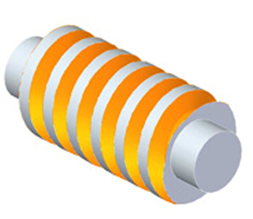 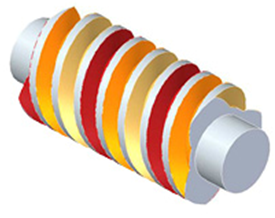 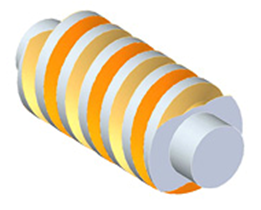 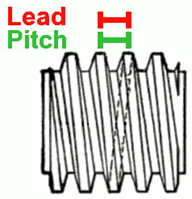 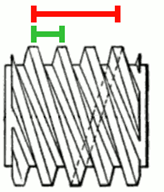 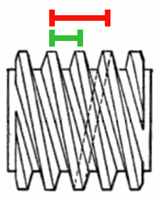 Used when fast action is required
THREADED FASTENERS
Left and Right hand threads
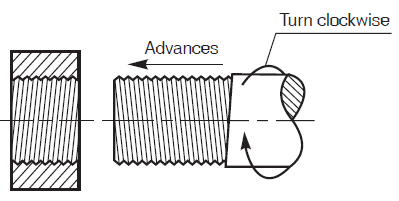 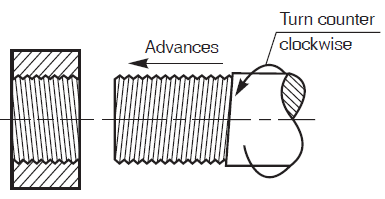 Left hand
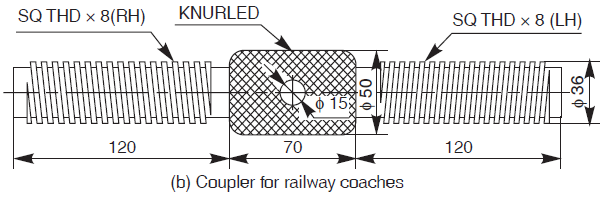 THREADED FASTENERS
Thread designation
Pitch (mm)
Fine & Course
Major diameter (mm)
Bolt grade
M 16 x 1.5 8 g LH DOUBLE
Hand or Helix
Metric thread
Tolerance
Number of starts
THREADED FASTENERS
Thread Designation
M10 × 1.25 – METRIC thread of nominal diameter 10 mm and pitch 1.25 mm

SQ 40 × 10 – SQUARE thread of nominal diameter 40 mm and pitch 10 mm

ACME 40 × 8 – ACME thread of nominal diameter 40 mm and pitch 8 mm

WORM 40 × 10 – WORM thread of nominal diameter 40 mm and pitch 10 mm
THREADED FASTENERS
Conventional representation of threads in drawings
Visible threads
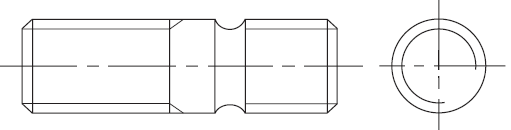 Root (LT-B)  represented by Partial circle
Root (LT-B)
Crest (LT-A)
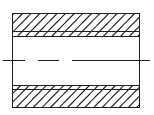 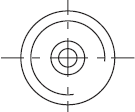 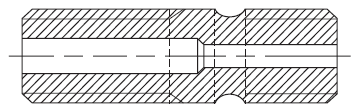 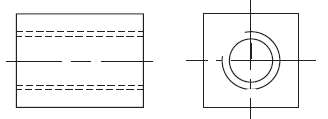 Sectional front view
Hidden threads
The distance between the line representing crest and root should be close to the actual distance but not less than 0.7 mm
In the sectional view, the hatching lines should extend till the crest of the thread
THREADED FASTENERS
Schematic representation of V threads in drawings
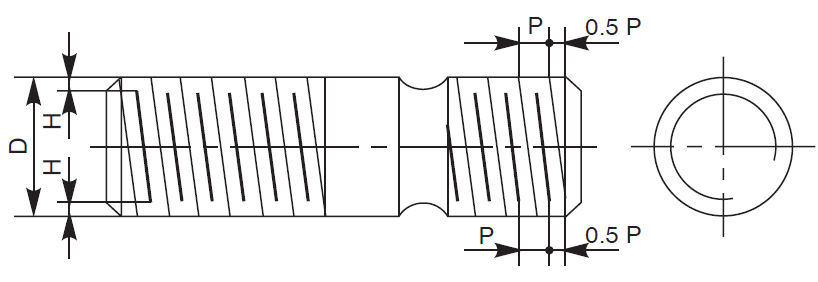 Visible threads
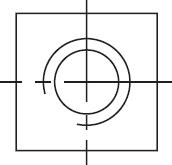 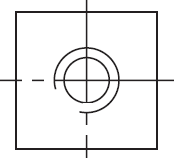 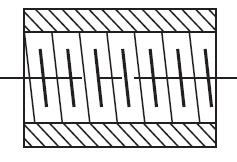 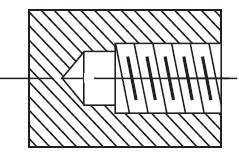 Sectional view of internal threads
Gives more details than the simplified representation
Used only for visible external threads or sectional view of internal threads- hatching ends at the root line in sectional view
THREADED FASTENERS
Schematic representation of square threads
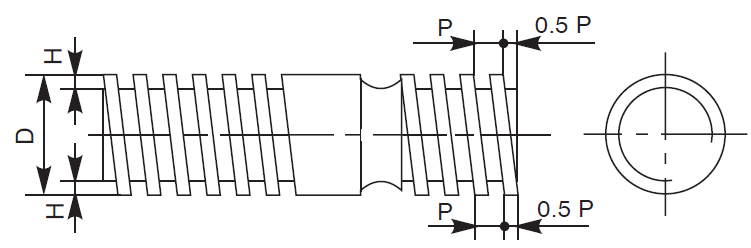 Visible threads
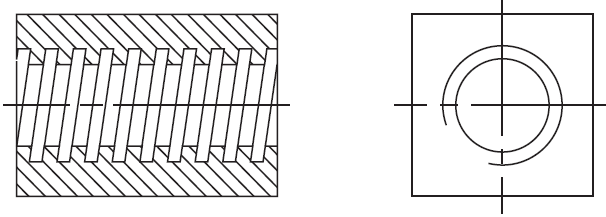 Sectional view of internal threads
Note the hatching in the sectional view
THREADED FASTENERS
Representation of threads in an Assembly
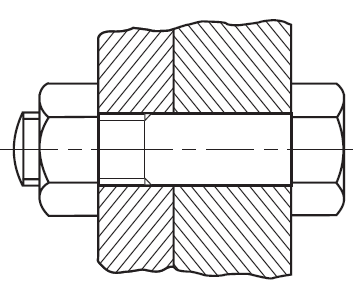 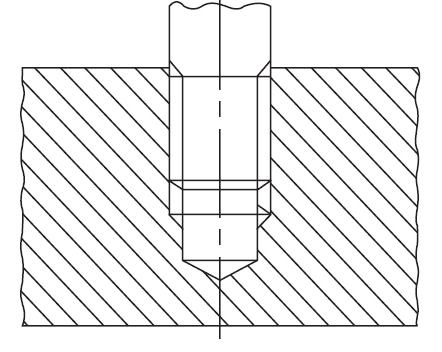 Bolts and threads are not sectioned in a sectional view
THREADED FASTENERS
Bolts and nuts- size and proportions
D
2D
0.75 D
R=1.5D
30o
L
2D
D
D
THREADED FASTENERS
Drawing a hexagonal nut
2D
D
D
R=1.5D
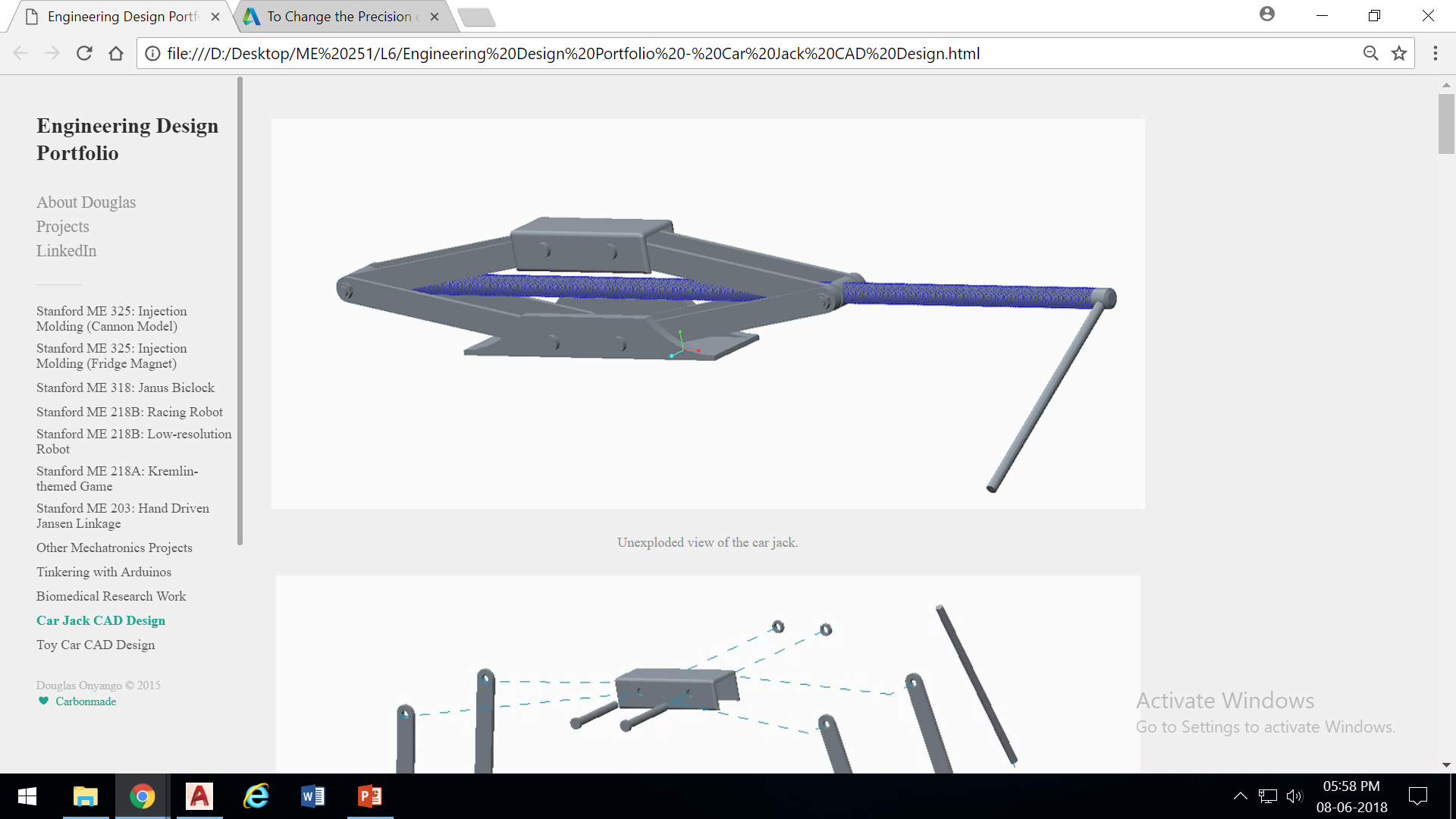 Source: https://donyango.carbonmade.com/projects/4388020
THREADED FASTENERS
CAR JACK ASSEMBLY
900
φ20
H
H
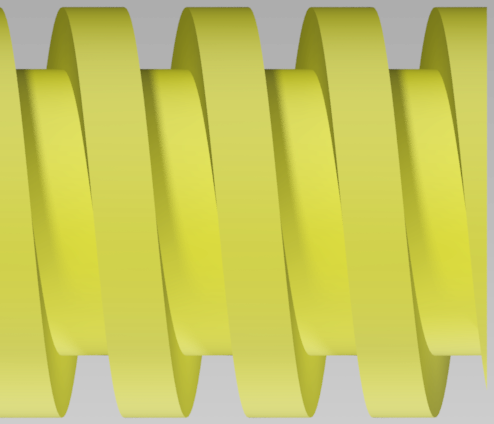 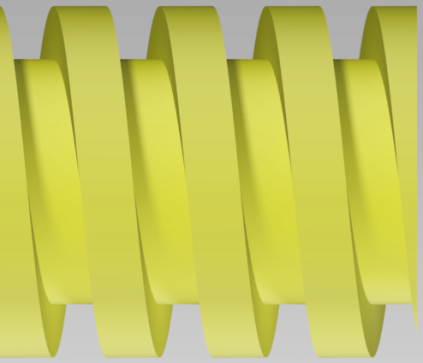 D
H = 0.5P
L=P
H
P
L
ACTUAL
ACTUAL and SCHEMATIC overlapped
LEAD SCREW
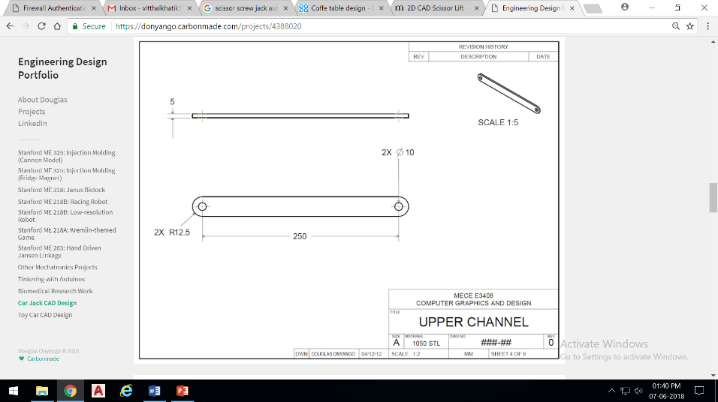 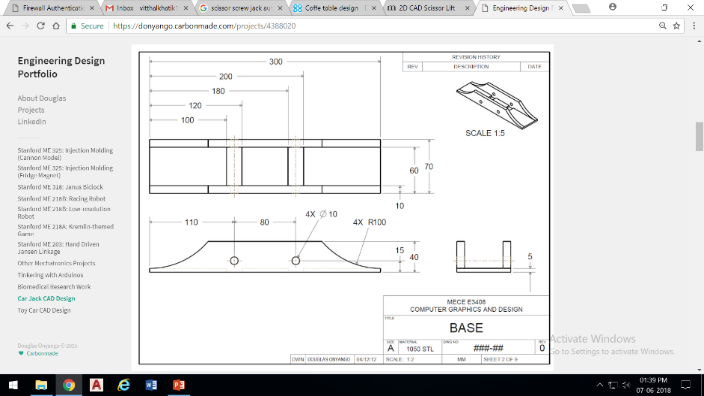 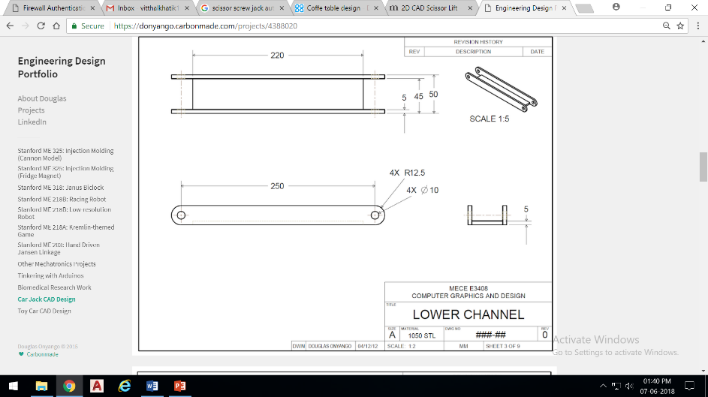 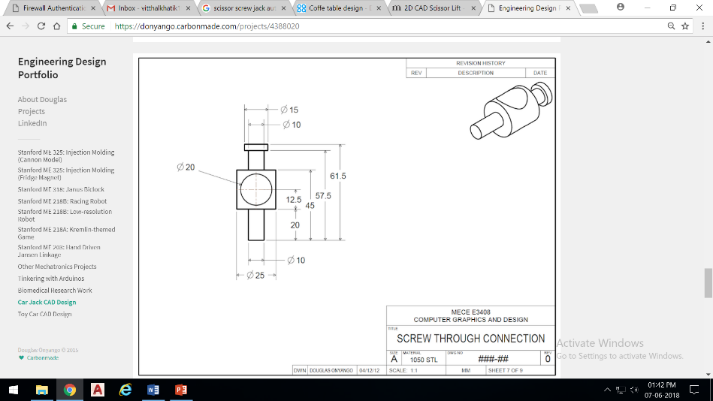 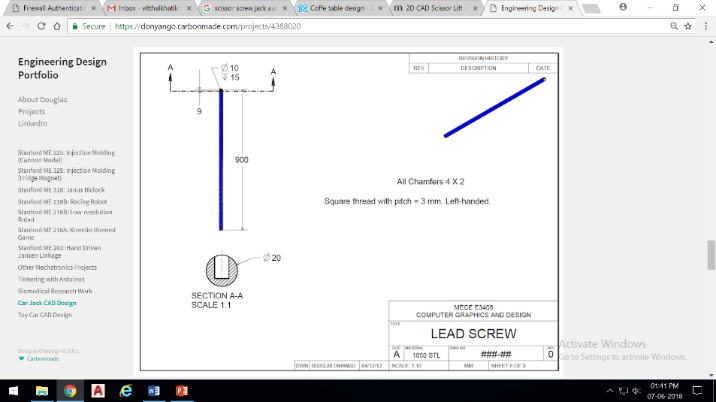 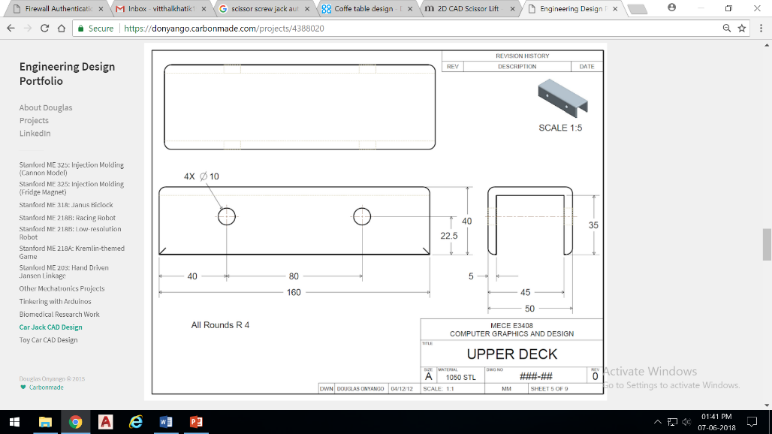 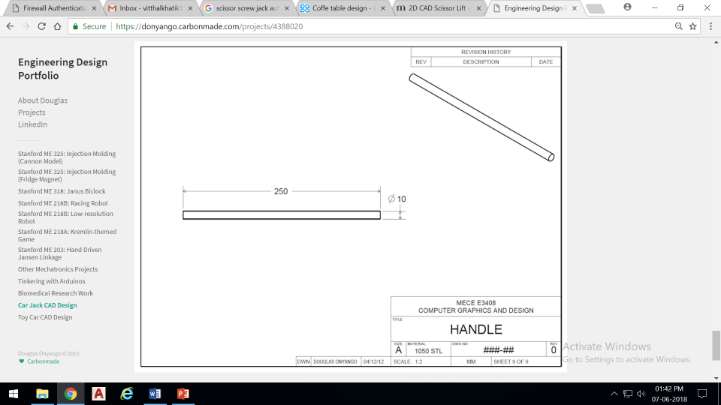 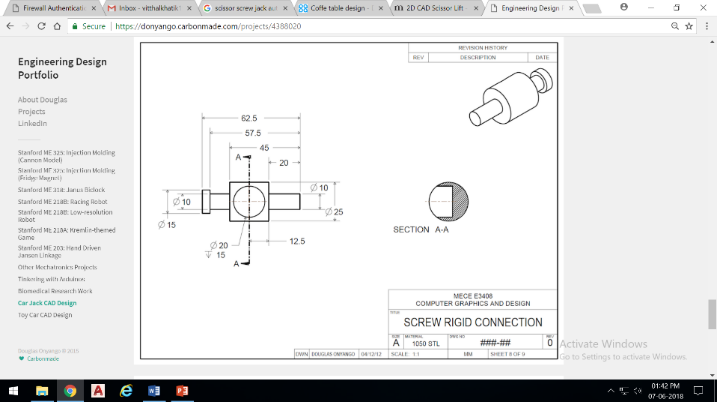 Source: https://donyango.carbonmade.com/projects/4388020
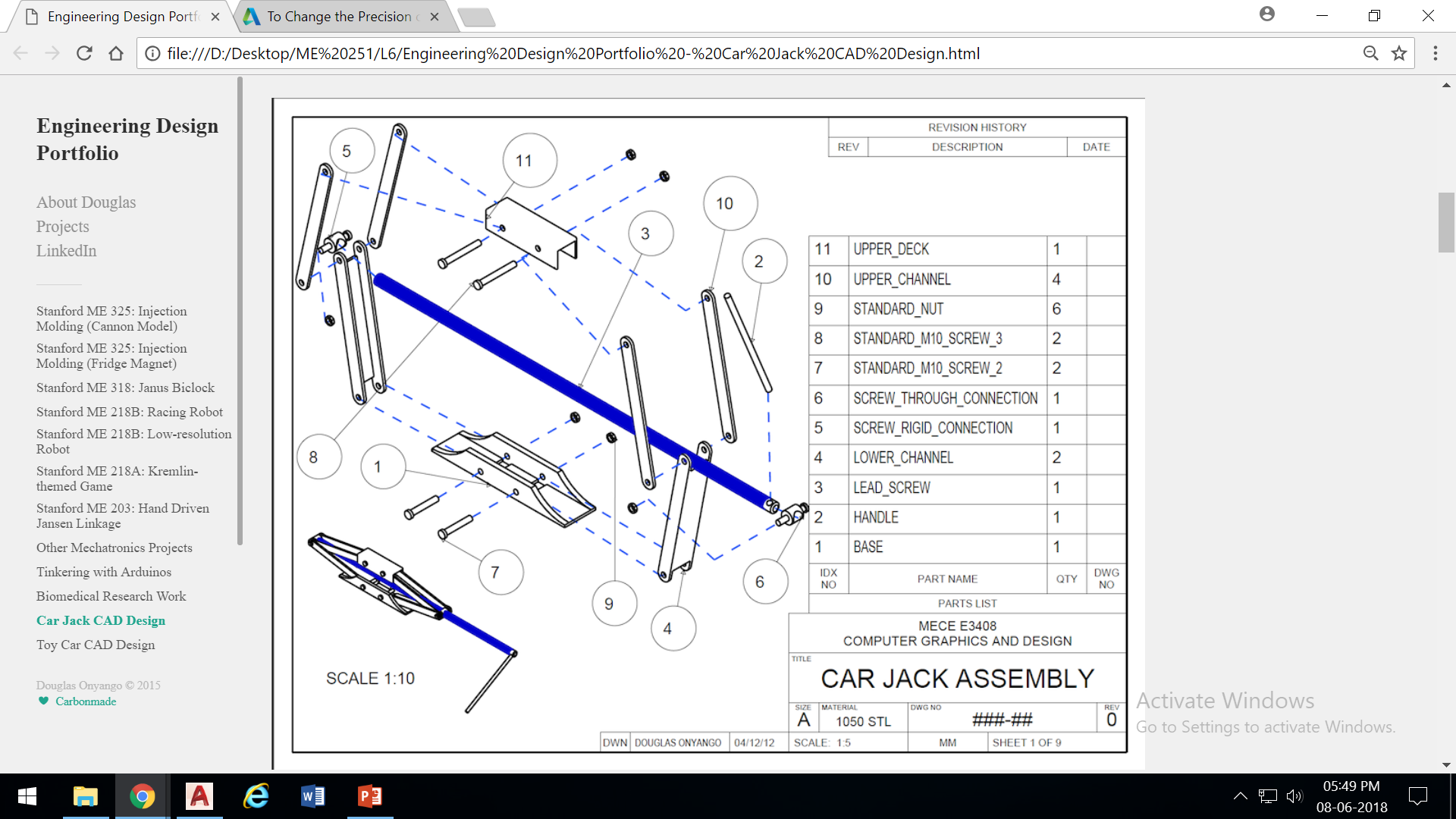 Source: https://donyango.carbonmade.com/projects/4388020
THREADED FASTENERS
CAR JACK ASSEMBLY
300
180
120
100
70
60
10
80
4 X R100
5
5
BASE
THREADED FASTENERS
CAR JACK ASSEMBLY
φ10
250
HANDLE
THREADED FASTENERS
CAR JACK ASSEMBLY
220
45
50
5
250
LOWER CHANNEL
THREADED FASTENERS
CAR JACK ASSEMBLY
62.5
57.5
45
20
15
10
Ø20
SCREW RIGID CONNECTION
THREADED FASTENERS
CAR JACK ASSEMBLY
15.0
10.0
61.5
12.5
20.0
Ø25.0
SCREW THROUGH CONNECTION
THREADED FASTENERS
CAR JACK ASSEMBLY
2 X φ10
250
2 X R12.5
UPPER CHANNEL
THREADED FASTENERS
CAR JACK ASSEMBLY
4 X Ø10
40
35
22.5
5
40
120
50
UPPER DECK
160
THREADED FASTENERS